Рожденные в Новороссийске. Новороссийцы - слава Краснодарского края.
Автор:
 учитель географии
 первой квалификационной категории
МАОУ гимназии №5 
Черкашина Н.Б.
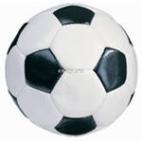 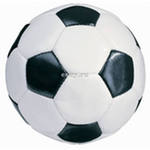 Российские футболисты
Бельков К.В.
Бут Виталий В.
Бут Владимир В.
Гордиюк К.А.
Орещук Р.Г.
Попов Д.А.
Семизьян А.М.
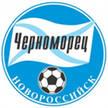 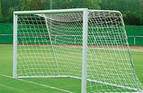 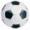 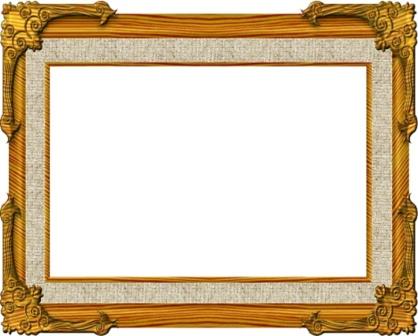 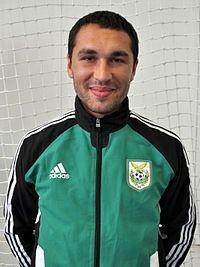 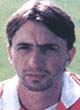 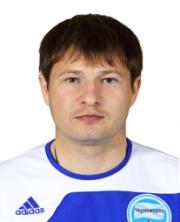 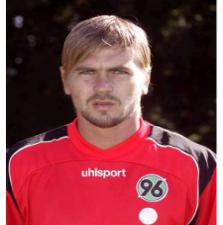 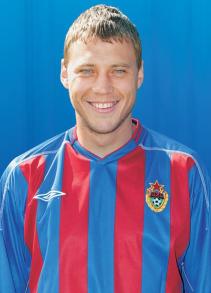 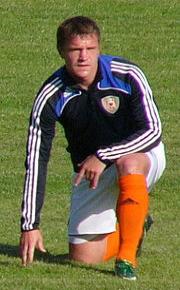 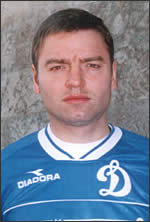 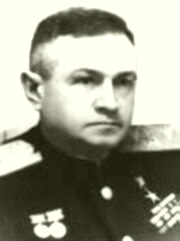 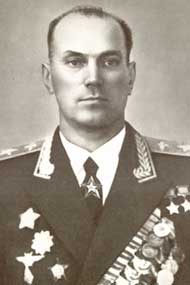 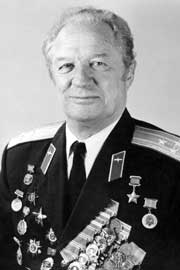 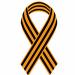 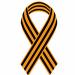 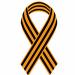 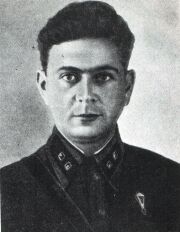 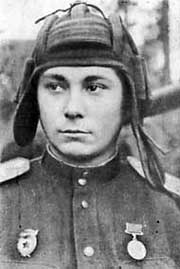 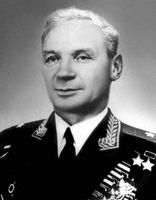 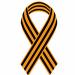 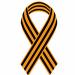 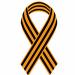 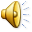 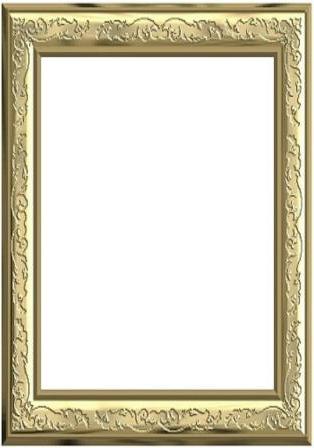 Дарья Борисовна Чаруша (Симоненко)
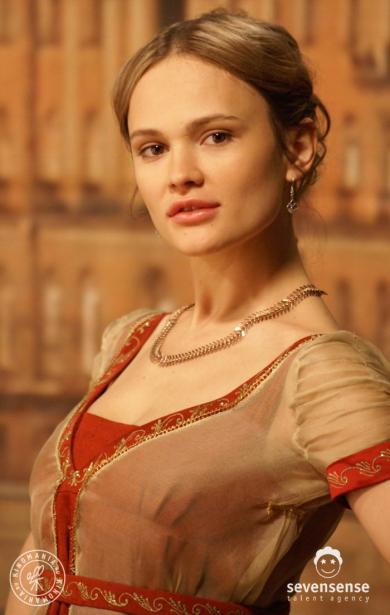 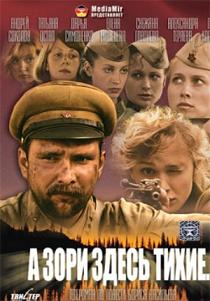 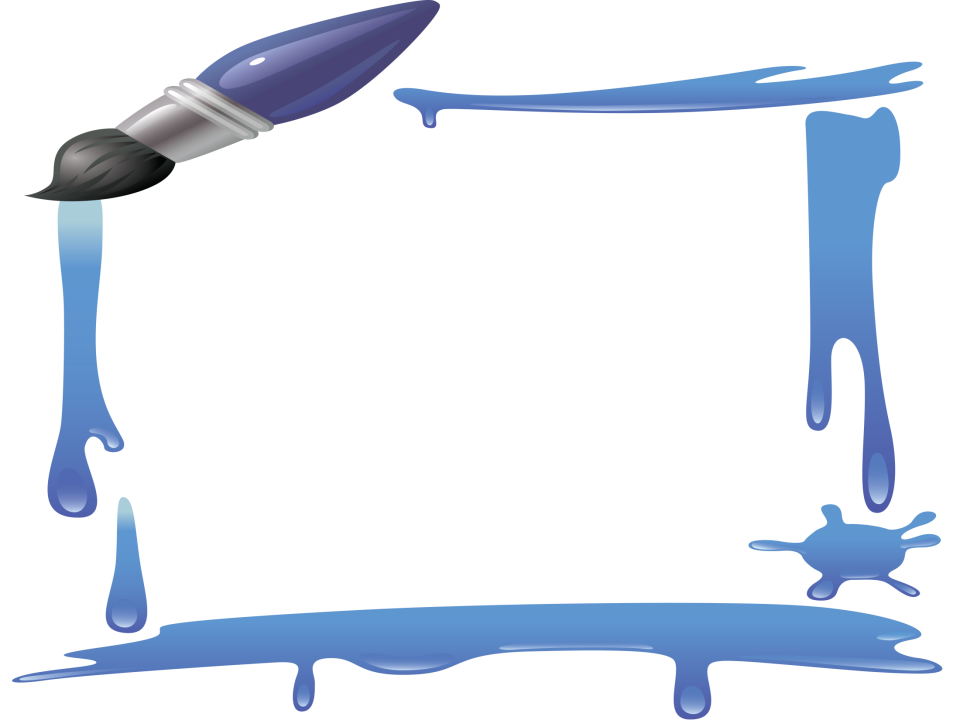 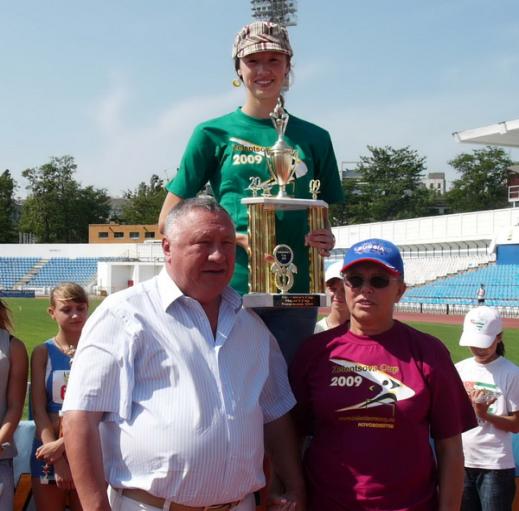 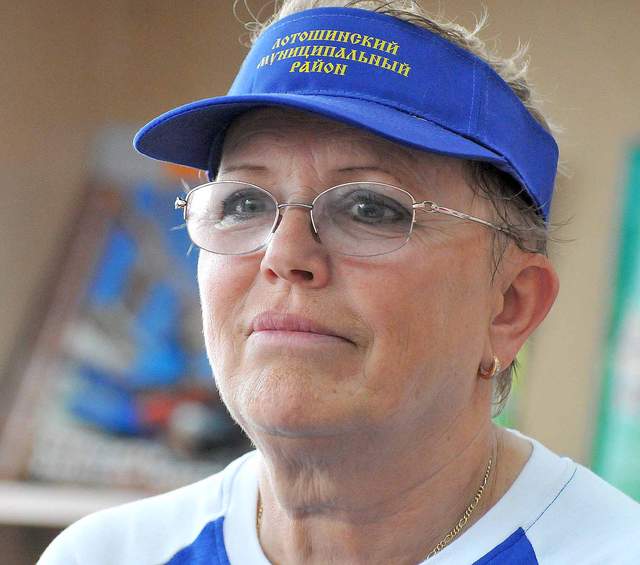 Зеленцова Татьяна Петровна
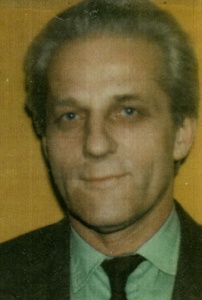 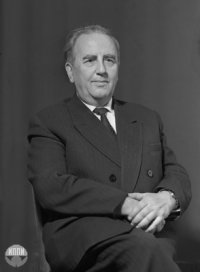 Кучеренко Г.С.
Афанасьев Г.Д.
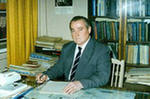 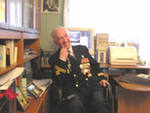 Михайловский Е.И.
Плонский А.Ф.
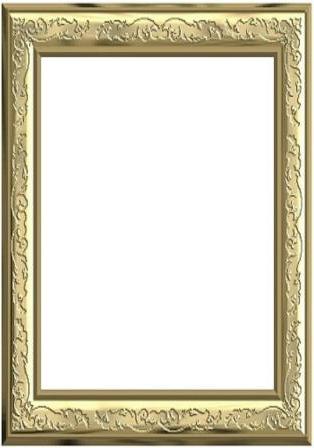 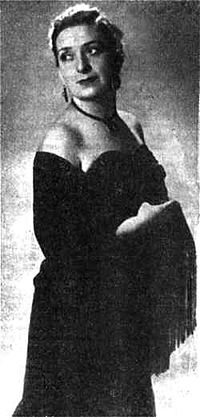 СИКОРА
РУЖЕНА
ВЛАДИМИРОВНА
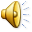 Евгений Валентинович Касперский
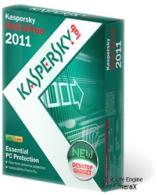 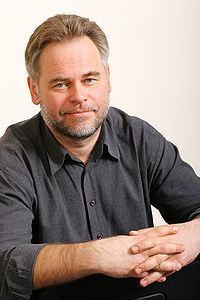 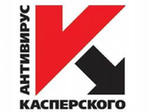 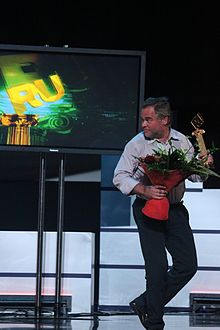 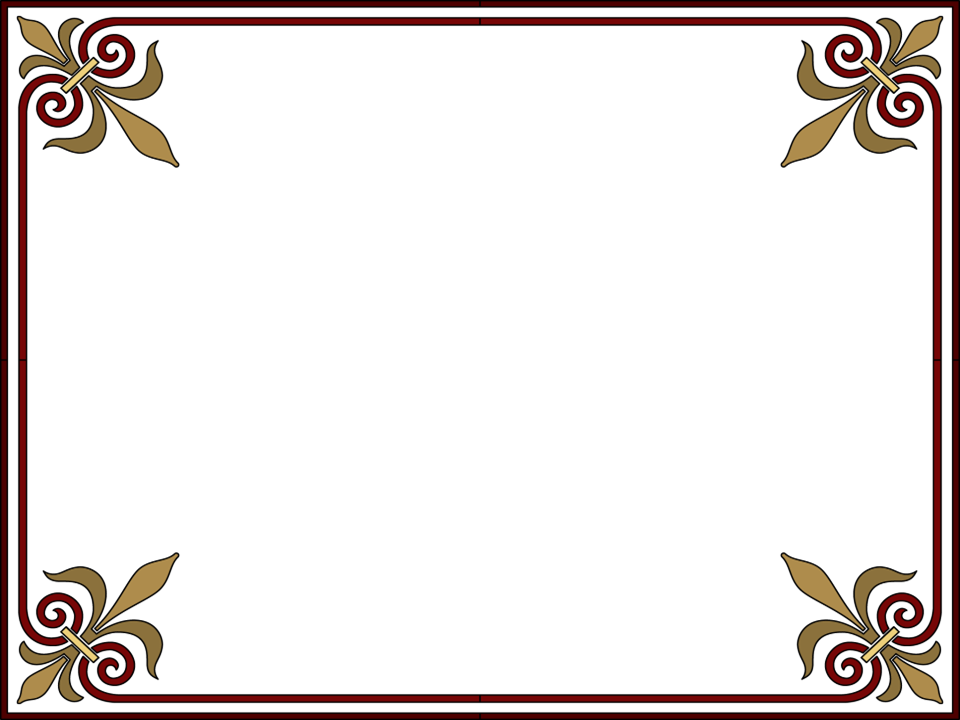 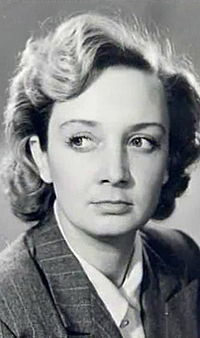 АННА
МИХАЙЛОВНА
ШИЛОВА
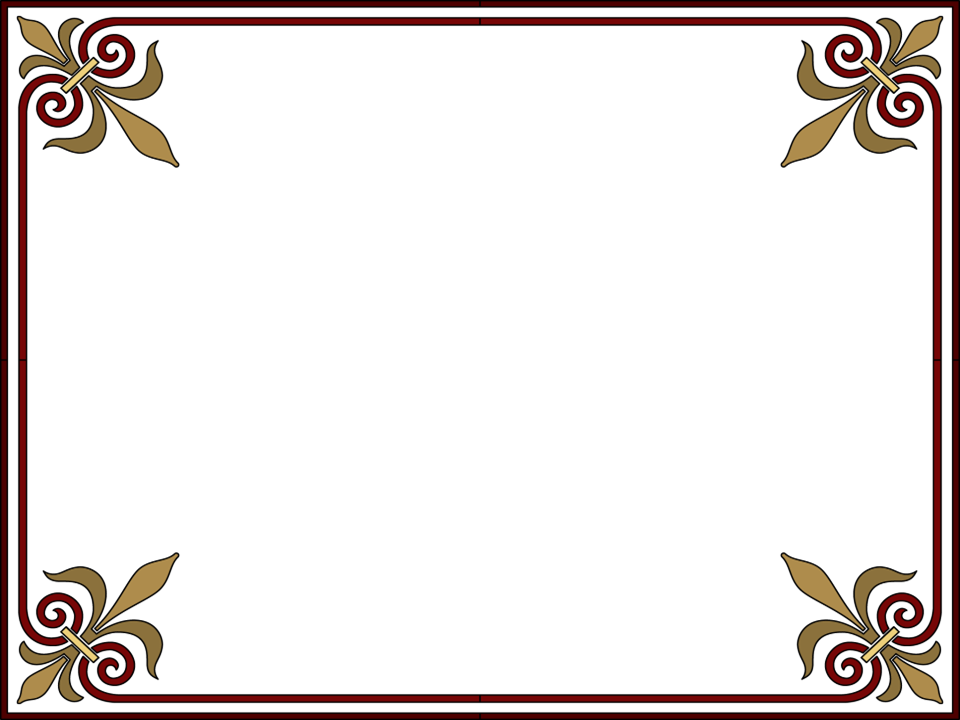 АННА МИХАЙЛОВНА ШИЛОВА
«Песня года»
«Голубой огонек»
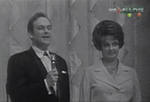 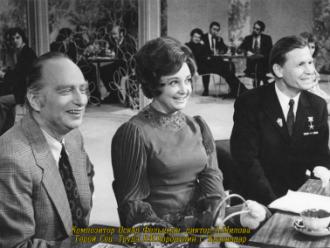 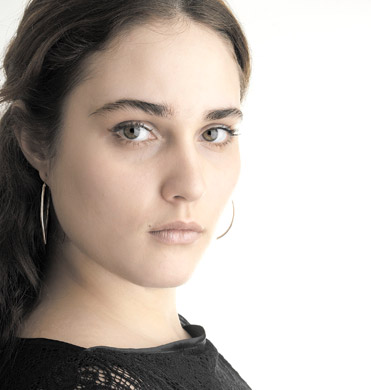 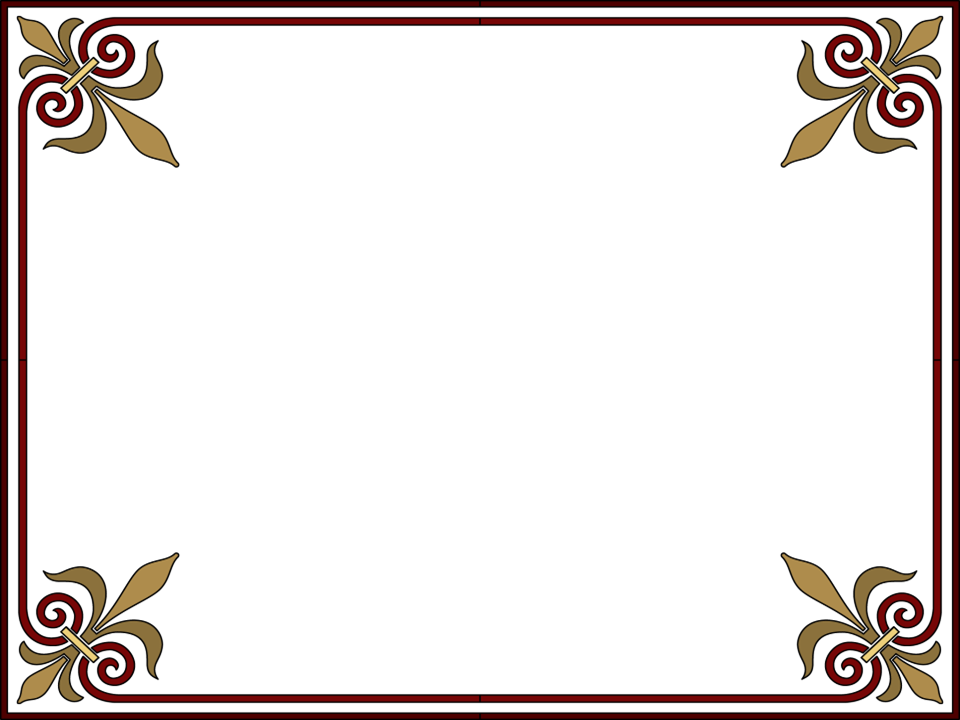 АННА ВИННИЦКАЯ, пианистка
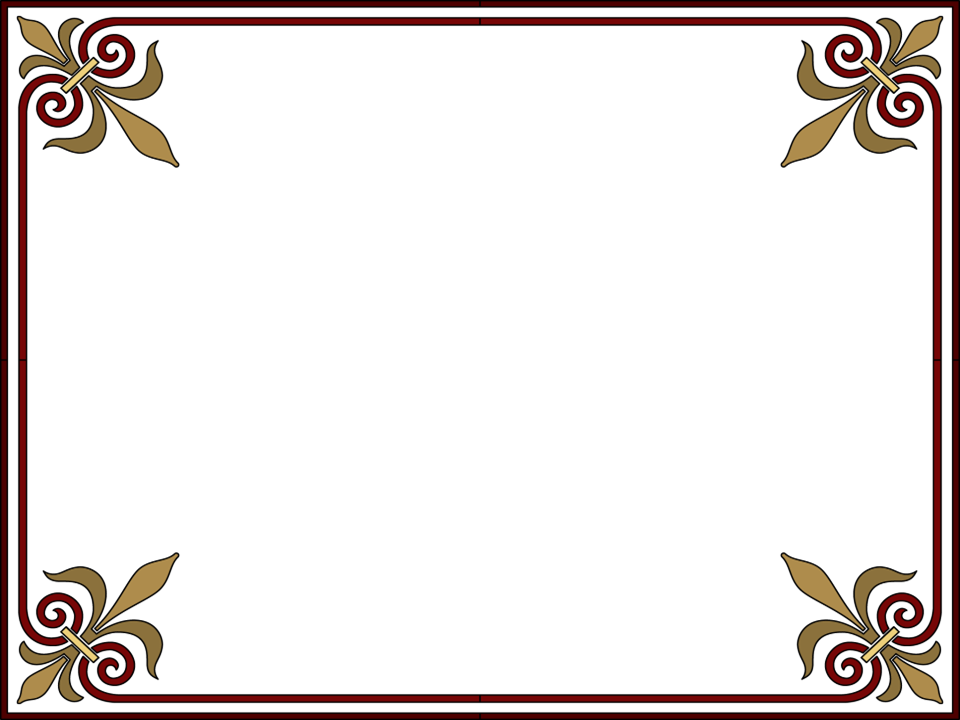 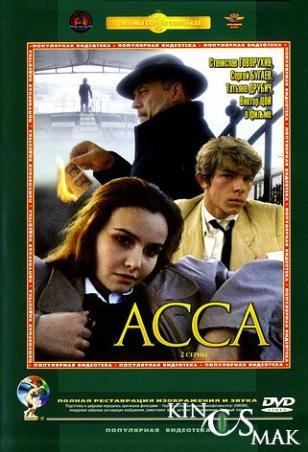 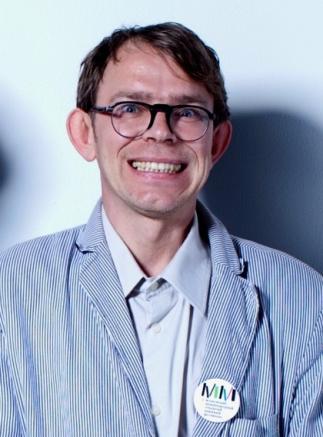 Сергей «Африка» Бугаев
Новый музей (Novy Museum) — музей современного искусства на 6-й линии Васильевского острова в Санкт-Петербурге
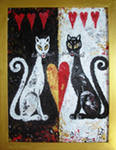 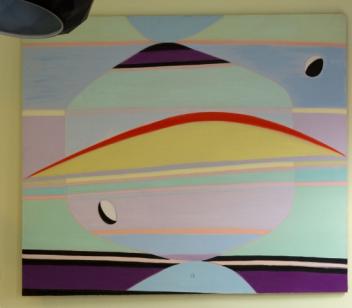 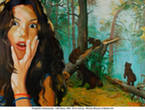 Работы В.Бугаева
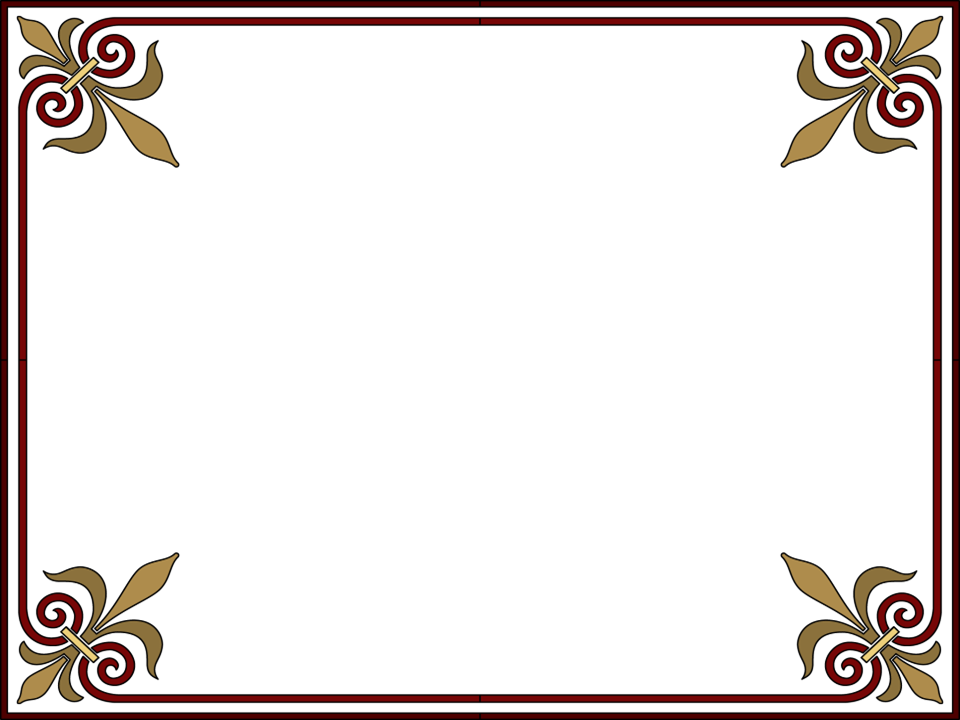 Виктор Михайлович Георгиевкинорежиссер
1967 — Сильные духом
1970 — Кремлёвские куранты
1974 — Большой аттракцион
1980 — Идеальный муж
1983 — У опасной черты
1993 — Желание любви
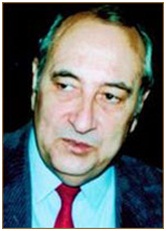 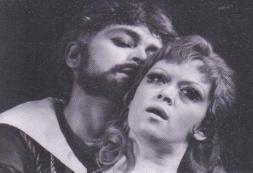 Барков Дмитрий Ивановичактер театра и кино
театральные работы:
Король ("Король, дама, валет" - Набоков В.В.); 
Левша ("Левша" - Рацер Б., Константинов В.);
 Марат ("Мой бедный Марат" - Арбузов А.Н.); 
Петруччо ("Укрощение строптивой" - ШекспирВ.);
Пушкин ("Пушкин в Одессе" - Дымов Ю.);
Ромео ("Ромео и Джульетта" - Шекспир У.);
Я ("Жестокость" - Нилин П.).
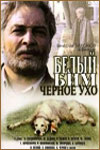 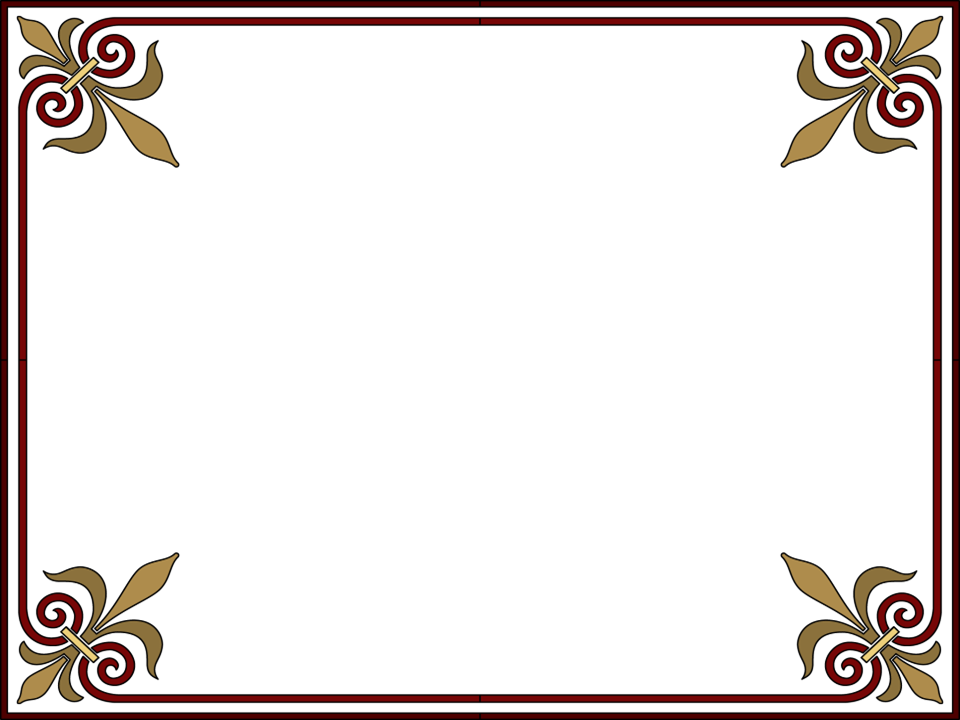 Веденеев Юрий Петрович
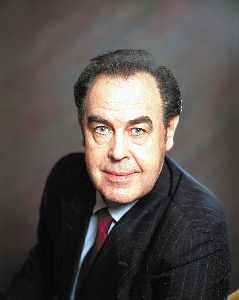 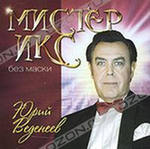 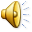 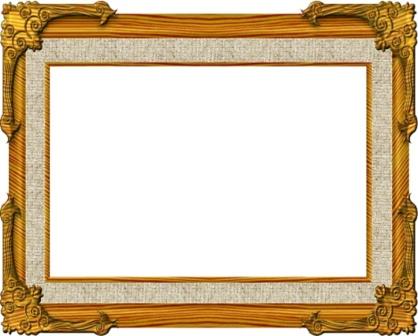 История нашего края продолжается и его галерея ждет новых имен новороссийцев